Доброе утро, 
ребята!!!
Устный счет
5
4
2
4
1
2
1
3
3
2
3
2
1
3
1
4
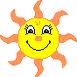 2=5
5-   =4
3+   =4
3=1
2=4
4    1=3
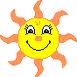 Давайте 
отдохнем
Работа по
 учебнику
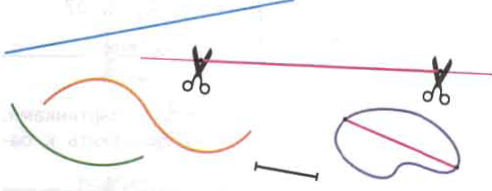 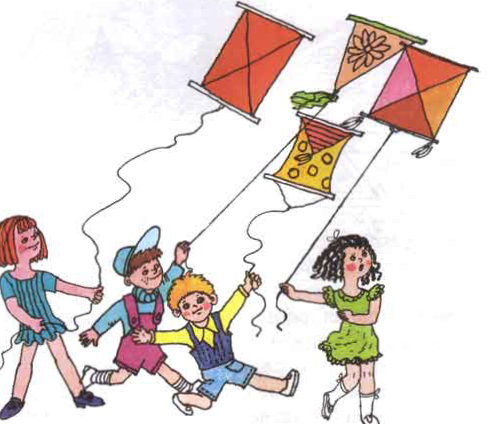 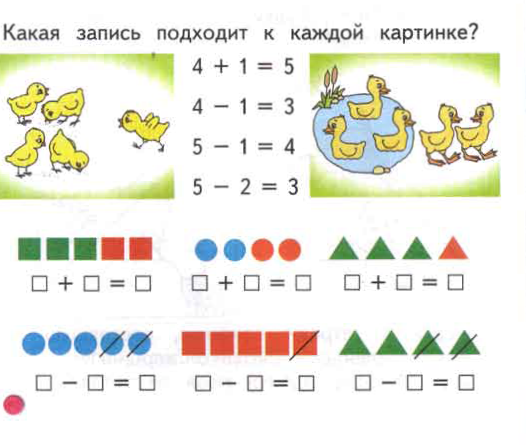 Итог урока